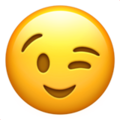 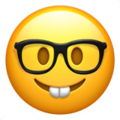 Unit 10. Now I get it!
Cycle 2
Learning objectives:

Discuss communication, including such topics as gestures and body language using modals and adverbs.
Discuss rules and recognize common signs using terms of permission, obligation and prohibition.
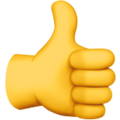 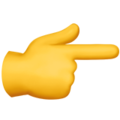 By the end of the unit 10, students must be able to respond properly to the following:
What does this           gesture mean? or What do you think this other gesture means? 
Show me a gesture that means “I don’t understand”/“I’m hungry”/“Come here / etc.” 
Show me a gesture that means you’re bored/exhausted/nervous, etc. 
What does this sign/emoticon/emoji mean? or What do you think this sign/emoticon/emoji means? What does         mean? Where might you find this rule? 
What rules might you find on an airplane/at school/in a museum/at work?
Show me a gesture and ask what it means. or Show a classmate a gesture and ask what it means.
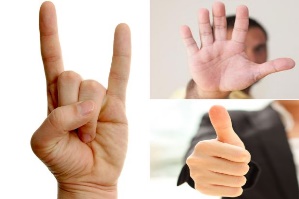 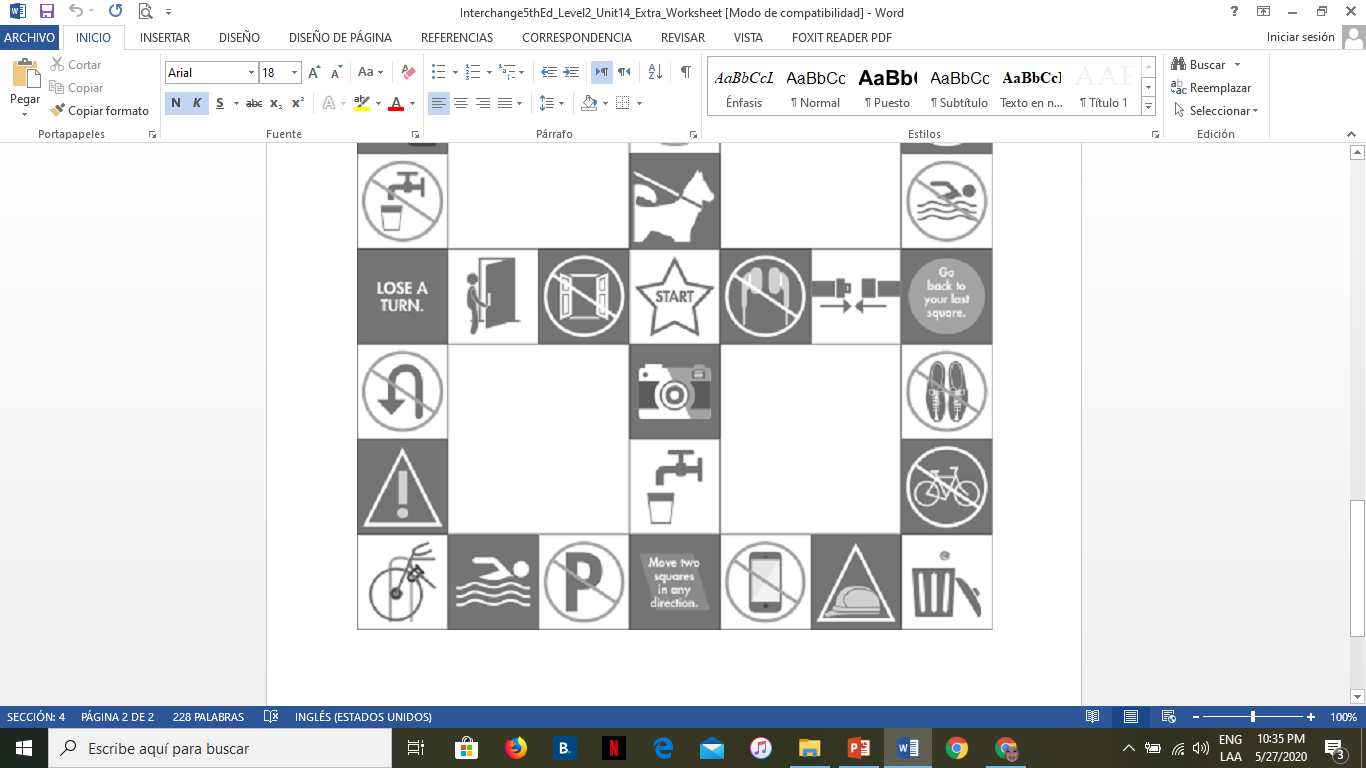 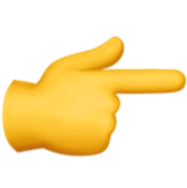 SPEAKING Golden rules
PROJECT “Golden rules at preschool”
Think of a safe and positive environment for a preschool. Visualize yourself in the teacher’s role:
Propose 10 or more rules that you feel would be a good idea to have. Include “ PERMISSIONS, OBLIGATIONS (responsibilities) AND PROHIBITIONS for inside and outside the classroom.
Tell a brief explanation of why each rule is necessary. Do some research, in order to have clear explanations.
Record yourself presenting them. Place here the link to your file:


OR Send your video to: mezmarie4@gmail.com

Use your creativity to decide how to show the rules during your video.
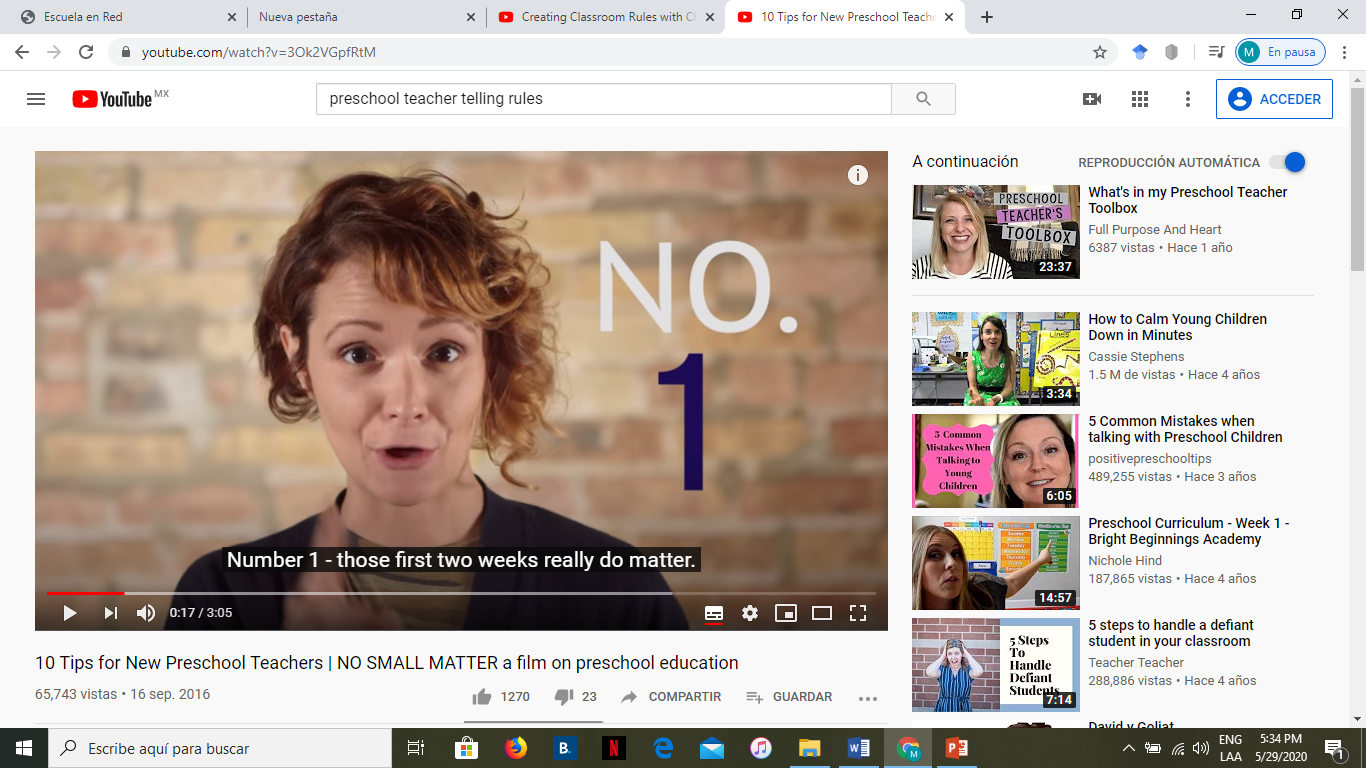 Suggested reading and listening:
Creating Classroom Rules with Children
https://www.youtube.com/watch?v=zULcO55d31g
PRESCHOOL CLASSROOM RULES
https://www.pre-kpages.com/discipline/
Why is Discipline Important | 8 Advantages & Benefits
https://www.mindcontroversy.com/advantages-discipline-life/
Tips for Keeping Children Safe: A Developmental Guide - Preschoolers
https://eclkc.ohs.acf.hhs.gov/safety-practices/article/tips-keeping-children-safe-developmental-guide-preschoolers
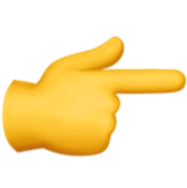